Power Output of a Rear Defrost Car Window
By Allan Peaden & Nick Wasley
Winter 2010
Problem
Find the power output of a rear defrost window of a car through temperature measurements and calculations.
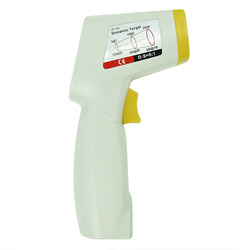 Measuring Device-Infrared Thermometer
Window to be measured
Gathered Data
Air Temperature = 38 deg. Fahrenheit
Wind Speed ≈ 5 MPH
Glass Thickness = 5mm
Glass Dimensions = 47 X 22 inches
Emissivity of glass = 0.92
Angle of Back Window ≈ 60 degrees
Average voltage output from car battery ≤ 12V
Fuse Rating ≤ 20 amps
Temperature Readings
Assumptions
Conduction Neglected
Even temperature distribution in glass
Lumped Capacitance
Constant wind speed & air temperature
Steady-state surface temperature ≈ 285.3 Kelvin
Equations
EIN = EOUT

Eout = convout + convin + radiation

Eout = hout Aout(Ts - T∞) + hin Ain(Ts - T∞) + 2Aεσ(Ts4 - Tsur4)
Calculations
hin = 2.639
	Nufree = 73.23
	Nuforce = 257
	Nu7/2 = Nuforce7/2 + Nufree7/2
hout = 5.34

Eout = 103.94 watts
Conclusion
Power output of rear defrost was found to be 104 watts.
Assuming a 12V output and a current of under 12 amps, this answer seems reasonable.  (I = P/V or I = 104/12 = 8.7 amps)